Ряд гусеподібні
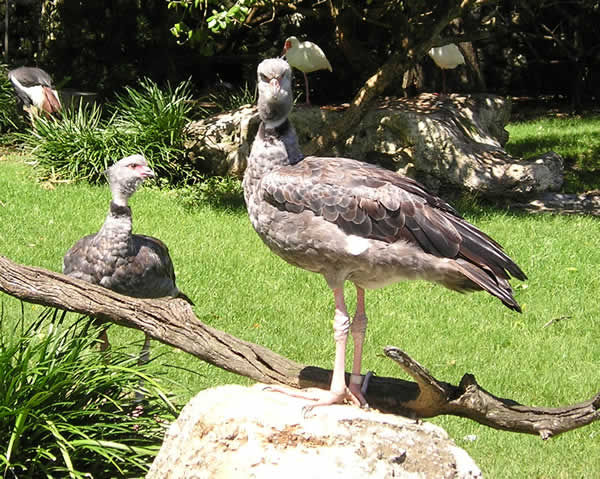 Гусеподібні
Південна паламедея 
(род.Паламедеї)
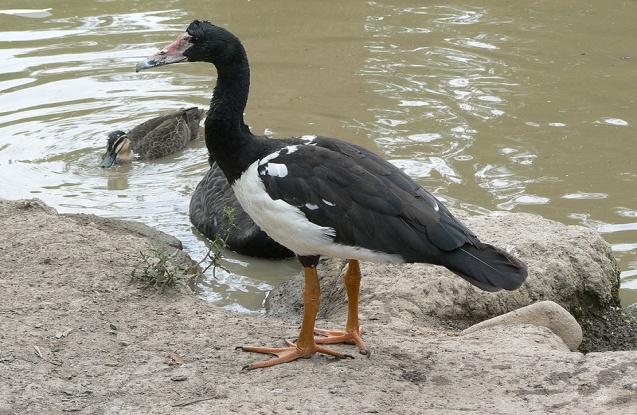 Чернь білоока (род.Качкові)
Напівлапчаста гуска 
(род.Напівлапчасті гусаки)
Особливості будови та поведінки
Більшість має довгу шию.
Лапи – чотирьохпалі.
Більшість свого життя проводять у воді.
Дзьоб – широкий, сплощений, вкритий тонкою шкіркою.
Добре розвинутий пуховий покрив.
Розвинена куприкова залоза.
Мапа поширення гусеподібних
Поширення в Україні Гусеподібних
Спосіб життя Гусеподібних
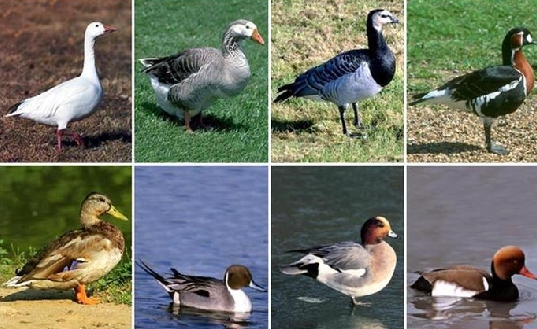 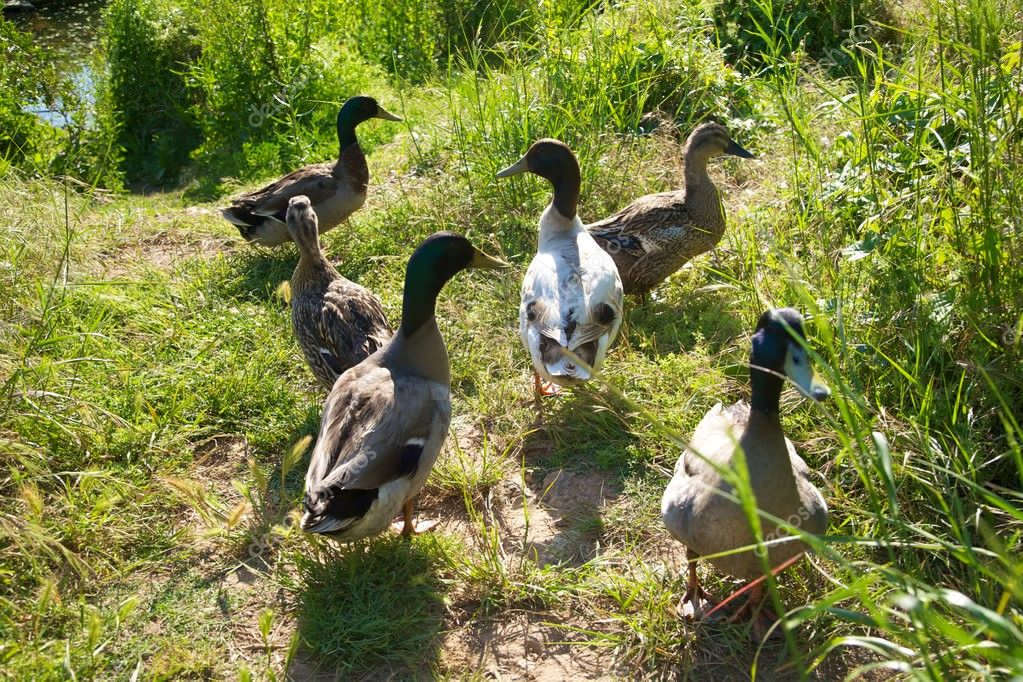 Життя групами
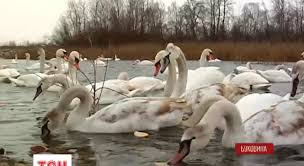 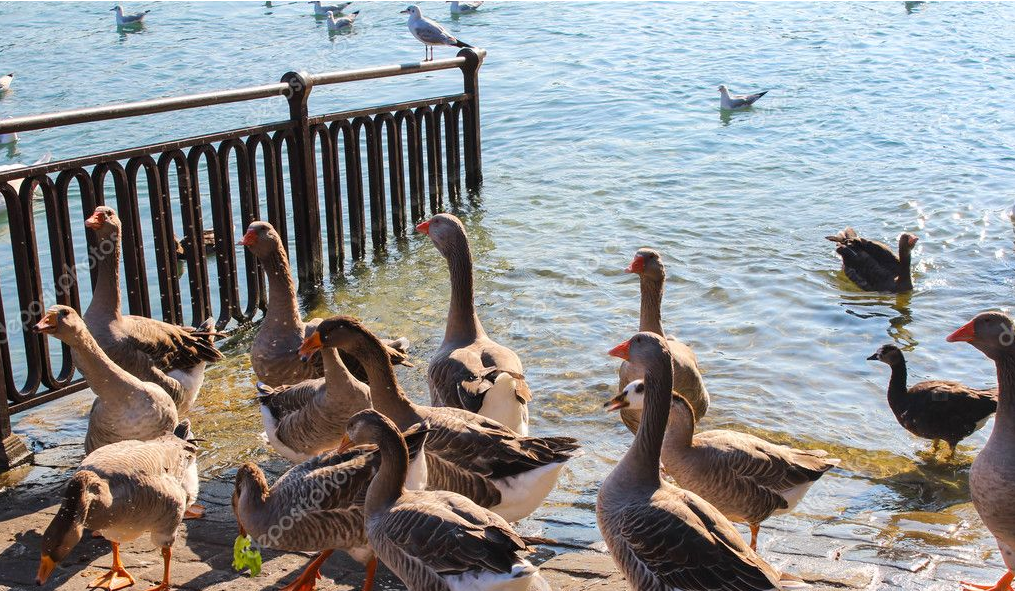 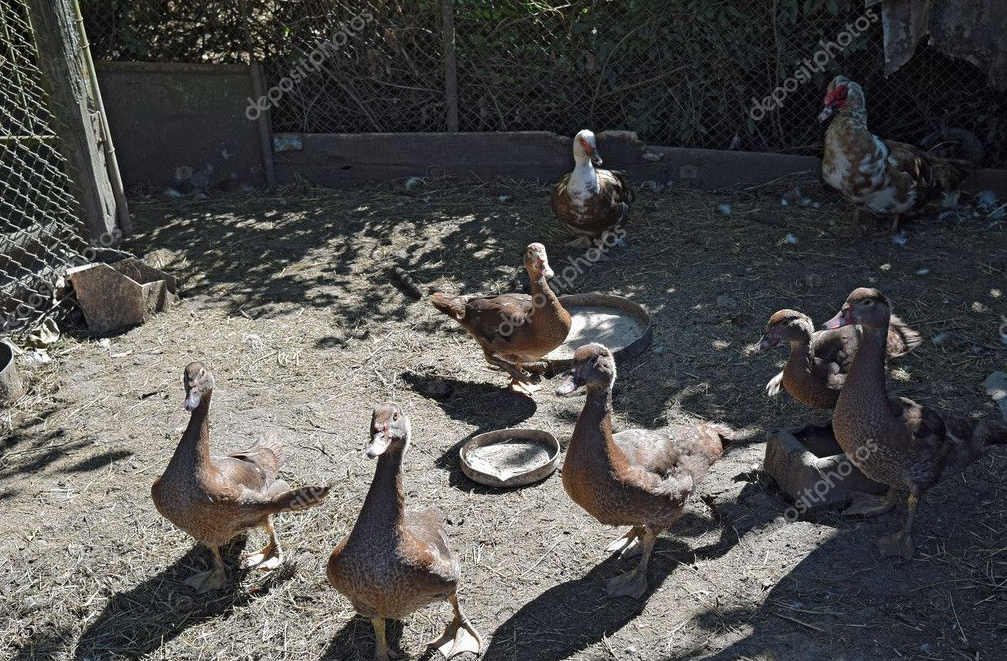 Харчування
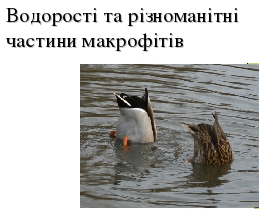 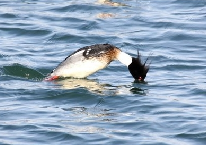 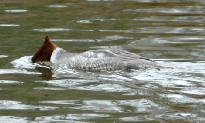 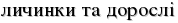 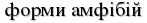 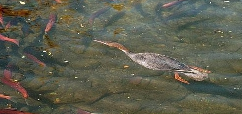 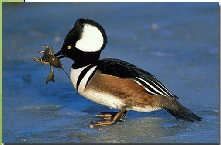 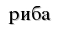 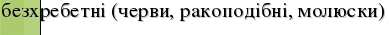 Міграції
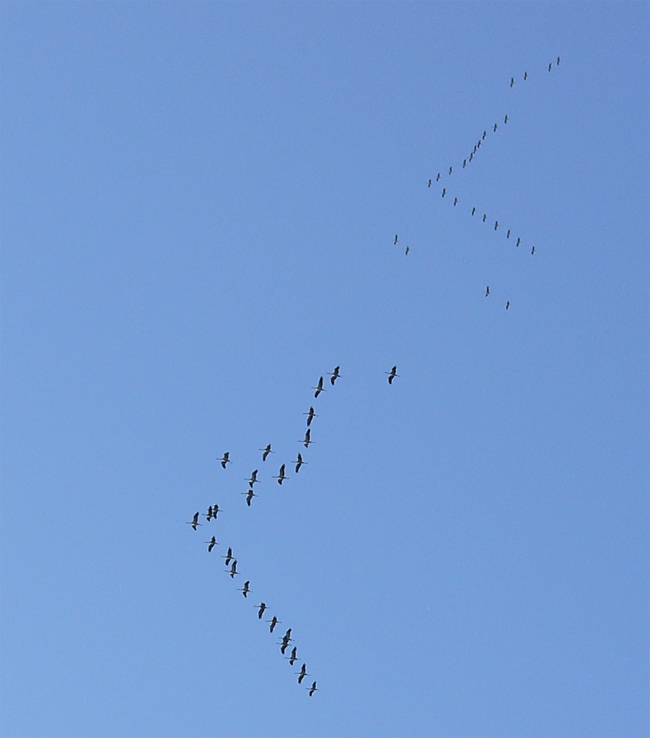 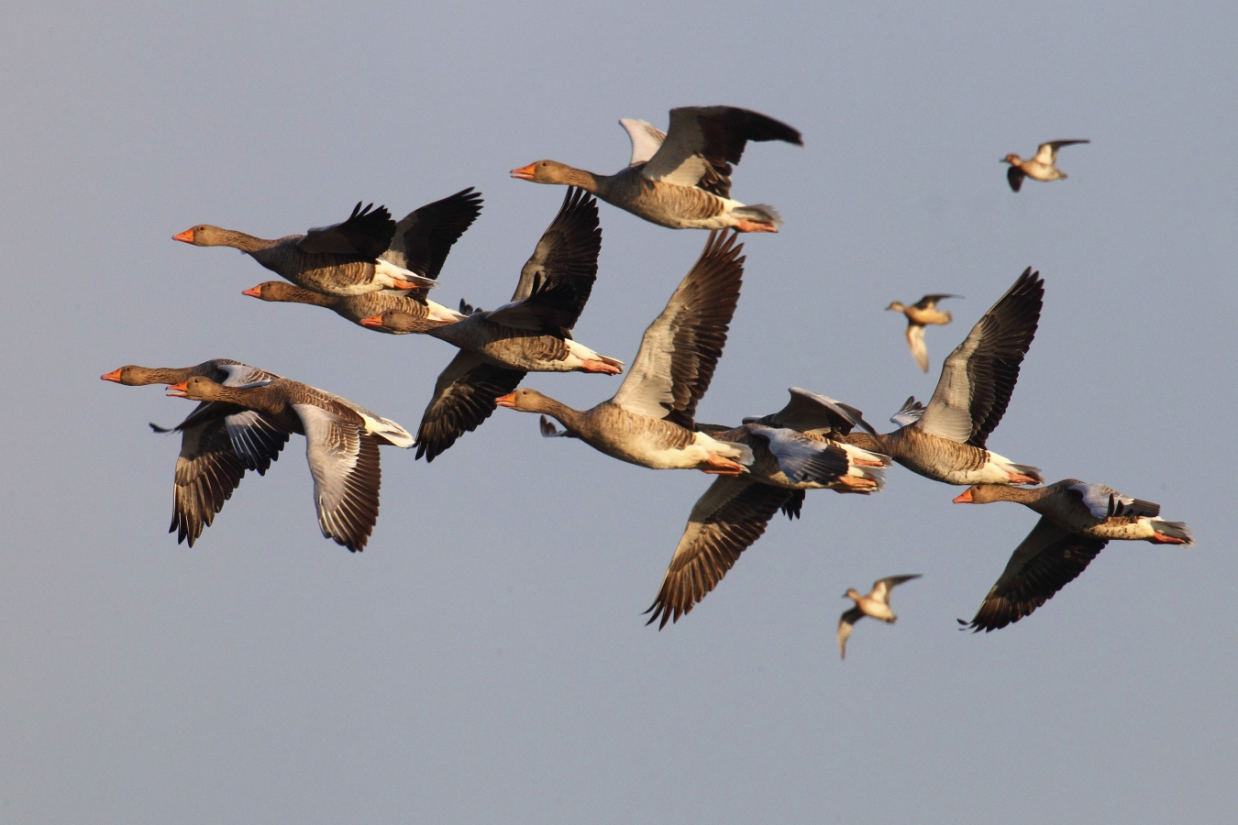 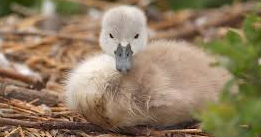 Розмноження
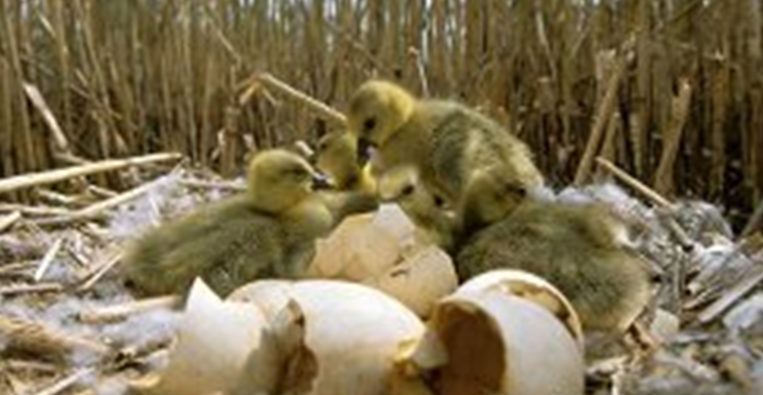 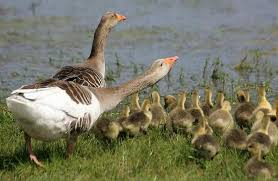 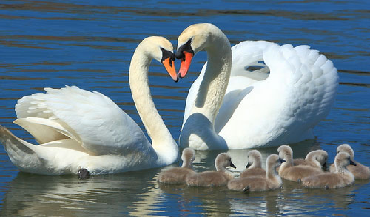 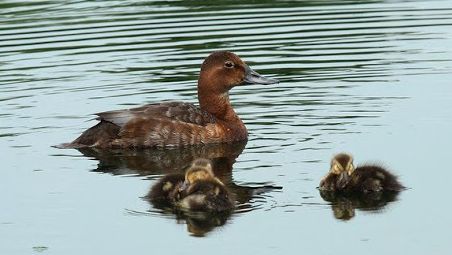 ЧЕРВОНА КНИГАУКРАЇНИ
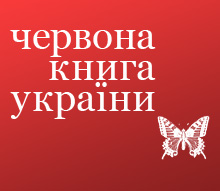 Ряд гусеподібні
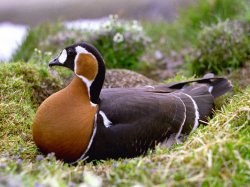 Червона книга України
ІІІ видання вийшло друком 2009 року.
Включає 87 видів птахів (І – 29, ІІ – 67).
Ряд гусеподібні – 11 видів з 38 в Україні.
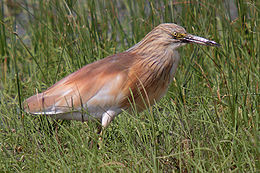 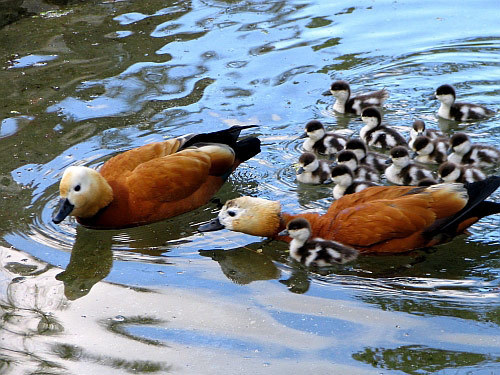 Казарка червоновола Rufbrenta rufcollis (Pallas, 1769)
Статус: вразливий.
Місця гніздування: Росія (п-в Ямал, Таймир).
Місця перебування: проліт і зимівля – Азово-Чорноморське узбережжя. Заліт: Західна Україна, Вінницька і Миколаївська обл., басейн Дніпра.
Чисельність: на поч.ХХІ ст. до 100 000 ос., остан-німи роками – до 15 000.
Гуска мала (гуска білолоба мала) Anser erythropus (Linnaeus, 1758)
Статус: вразливий.
Місця гніздування: тундри Євразії.
Місця перебування: під час міграції – вся територія України; зимівля – північно-західне Приазов'я, південний Сиваш.
Чисельність: у зграях 5-10, рідше до 300 ос. (летять з іншими видами).
Лебідь малий Cygnus bewickii Yarrell, 1830
Статус: рідкісний.
Місця гніздування: тундра Євразії.
Місця перебування: зимівля - північні райони Азовського моря. 
Зальоти: Волинська (Шацький НПП) і Полтавська обл.
Чисельність: окремі групи до 20 ос.
Огар Tadorna ferruginea (Pallas, 1764)
Статус: вразливий.
Місця гніздування: північне узбережжя Чорного і Азовського морів, Крим, схід Луганської обл, Асканія-Нова. 
Зимівля: Асканія-Нова, ПівнічАзовського моря.
Чисельність: близько 350 пар. Стабілізувалась. За 1983-2000 роки в Асканії-Нова випущено 3400 ос. на волю.
Зальоти: західна Україна (Чернівецька обл.), басейн Дніпра.
Нерозень Anas strepera Linnaeus, 1758
Статус: рідкісний.
Місця гніздування: басейн Прип'яті, Дніпра, Дунаю, риборозплідні стави Західної України, Азово-Чорноморське узбережжя, Сиваш.
Чисельність:650-1400 пар.
Під час міграції – вся територія України.
Зимівля: поодинокі птахи на Бурштинському вдсх.
Чернь червoнодзьоба Netta rufna (Pallas, 1773)
Статус: рідкісний.
Місця гніздування: степові приморські райони, озера нижнього Дністра, Сиваш. У гніздовий  період у Волинській обл.
Чисельність: 150-550 пар.
Зальоти: Львівська, Вінницька обл.
Чернь білоока Aythya nyroca (Guldenstadt, 1770)
Статус: вразливий.
Місця гніздування: ареал – вся територія України. Останніми роками гніздування регулярне – Сиваш, Одеська обл., риборозплідні стави на Західній Україні (Львівська, Волинська, Хмельницька обл.).
Чисельність: до 1100 пар.
Гоголь Bucephala clangula (Linnaeus, 1758)
Статус: рідкісний.
Місця гніздування: північ Волинської, Рівненської обл., Дніпро на Київщині, Черкащині, Полтавщині та Херсонщині.
Чисельність: 50-100 пар.
Зимівля: Бурштинське вдсх., р.Дністер (Ів-Франк. обл.), р.Тиса (Закарпаття), Добротвірське вдсх (Львівщина), вдсх.Хмельницької АЕС (Нетішин), Дніпро, Азовьске море. В теплі зими зрідка на інших водоймах. Всього понад 5000 ос.
Під час міграції – вся територія України.
Пухівка (гага) Somateria mollissima (Linnaeus, 1758)
Статус: вразливий.
Місця гніздування: на о-вах Ягорлицької, Тендрівської та Джарилгацької заток, на Кінбурнській косі та о. Березані 
Зимує: зрідка там же та на Одещині.
Чисельність: до 2 100 пар. На зимівлі до 8 000. Зменшується.
Заліт: Шацький НПП.
Савка Oxyura leucocephala (Scopoli, 1769)
Статус: зникаючий.
Місця гніздування: можливо на малих річках північного Приазов'я. (в минулому на Дніпрі)
Зимівля: невелика к-сть (по 2-11 ос. у зграйках) зимує в Азово-Чорноморському регіоні.
Чисельність: поодинокі пари.
Зальоти: Волинська, Дніпропетровська, Полтавська, Харківська, Закарпатська обл.
Крех середній (крех довгоносий) Mergus serrator Linnaeus 1758
Статус: вразливий.
Місця гніздування: Азово-Чорноморське узбережжя (тут же зимує).
На прольоті – вся територія України.
Чисельність: 300-400 пар. Знижується.